After 20 years of…..
Bad jokes
Poor time keeping
Silly slides

….for the last time from me….
Your FAVOURITE wG
most
NCC
Services
WG
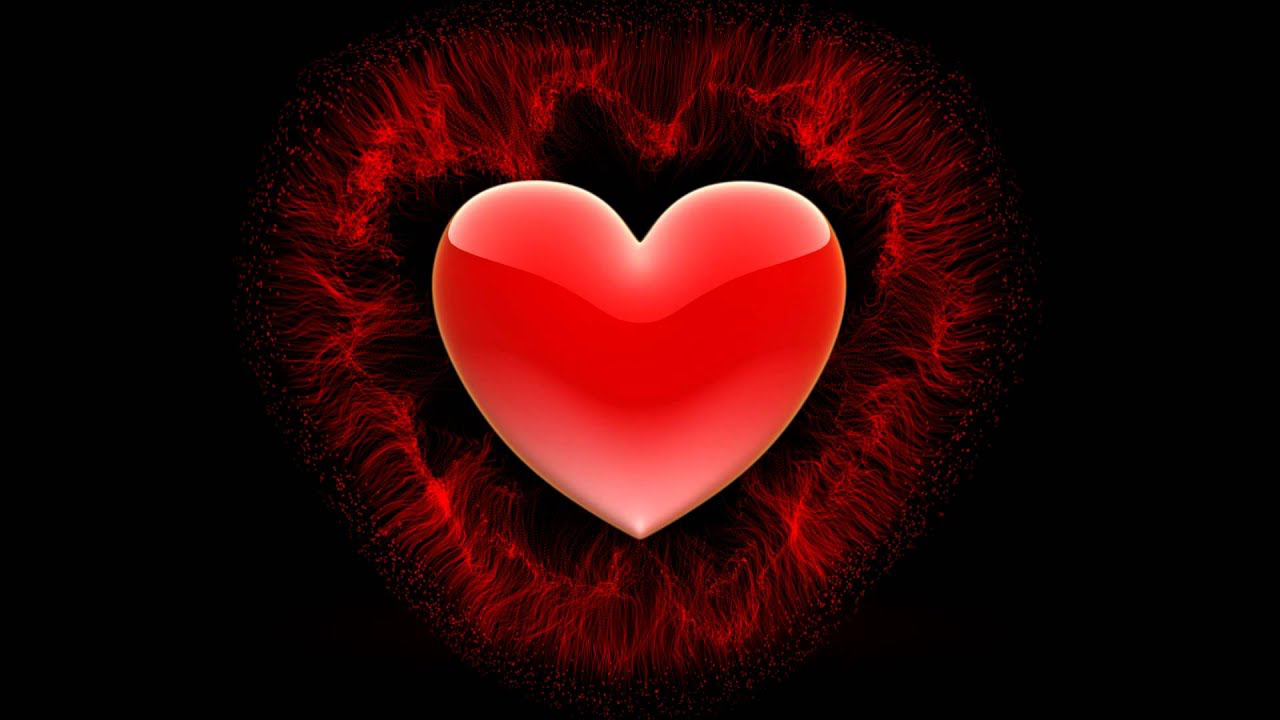 Agenda
Administrative Matters [5 min]
Welcome
Select a scribe
Finalise agenda
Approve minutes from RIPE 85
RIPE NCC Survey 2023, Brenda Mainland, Survey Matters and Fergal Cunningham, RIPE NCC (20 mins)
RIPE NCC Website Redesign, Phillip Oldham, Web Services Team Manager, RIPE NCC (10 mins)
Registry Update, James Kennedy, Chief Registry Officer, RIPE NCC (15 mins)
RIPE NCC Update , Hans Petter Holen, Managing Director and CEO, RIPE NCC (30 mins)
RIPE NCC Services Chair Selection, Bijal Sanghani, Working Group Chair, (5mins)
Open Microphone Session [5 min], Bijal Sanghani, Working Group Chair, (5mins)	
Any Other Business [5 min], Bijal Sanghani, Working Group Chair, (5mins)
A. Administrative Matters (5 minutes)
Welcome
Select a scribe
Finalise agenda
Approve minutes from RIPE 86